Wireless Channel and Models
Yun AI
The ‘Mobile Age’
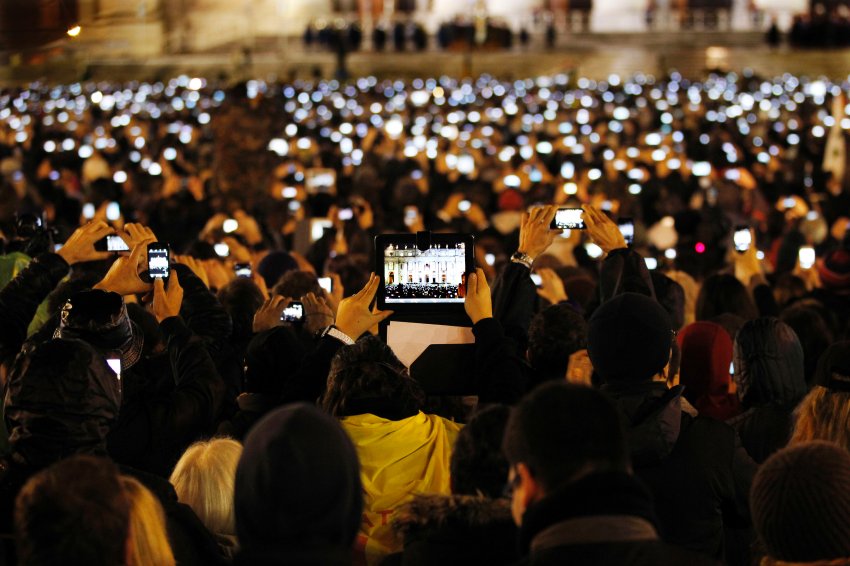 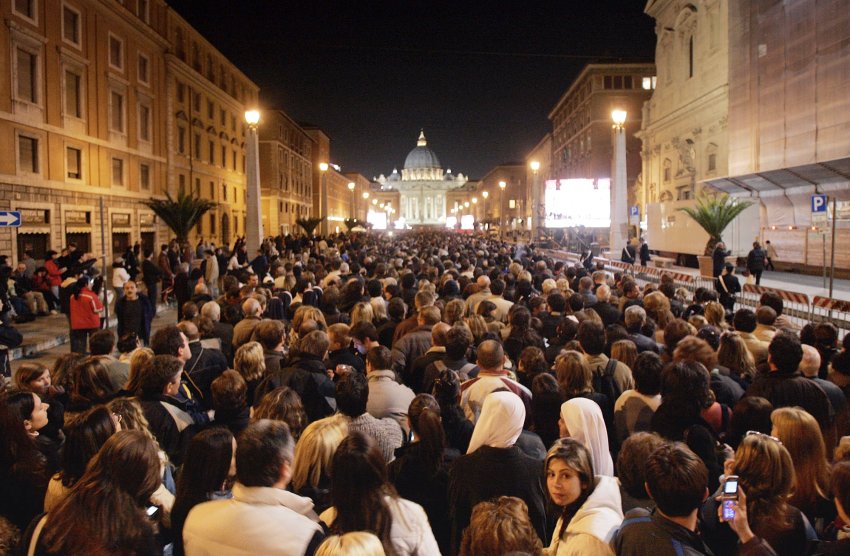 Vatican City, 2005/4/4                      Vatican City, 2013/3/12


Source: http://www.spiegel.de/panorama/bild-889031-473266.html
Agenda
This presentation covers:

 A brief view to wireless channel
 Introduction to important channel parameters
 Introduction to simulation methods
Wireless Channel is Different
Each cable is a different channel
 No interference
 Low signal attenuation
One media shared by all
 High signal attenuation and variation
 High interference
      noise, co-channel interference, adjacent         interference
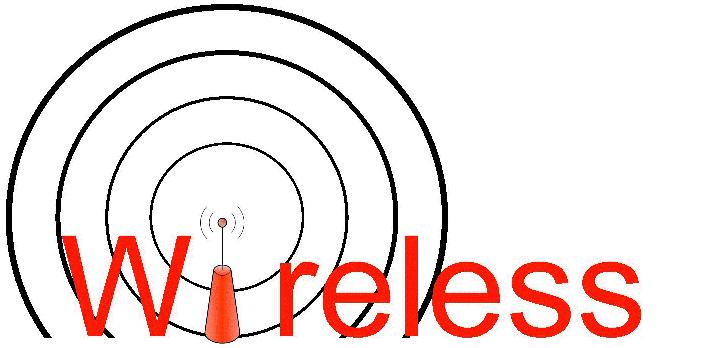 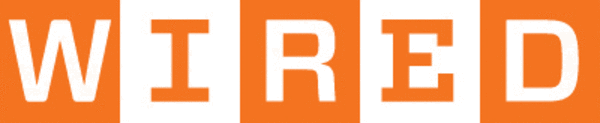 Wireless Multipath Channel
Channel Varies at two spatial  scales:
 Large scale fading: path loss, shadowing
 Small scale fading: multi-path fading, doppler
Wireless Channel
Various models
WINNER/IMT-Advanced
 COST 2100
 IEEE 802.11 for 60 GHz
 METIS model
 Various mathematical models
METIS Model requirement
Broader bandwidth, higher number of antennas, increasing delay and spatial resolution of receiver
 Very large antenna arrays
 High frequencies, from current cellular spectrum up to 86 GHz
Source: METIS project
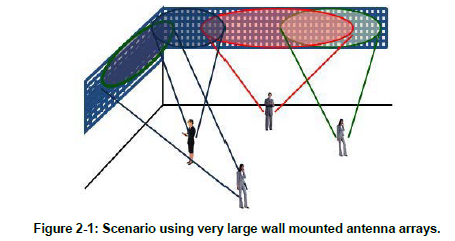 A big and simple picture
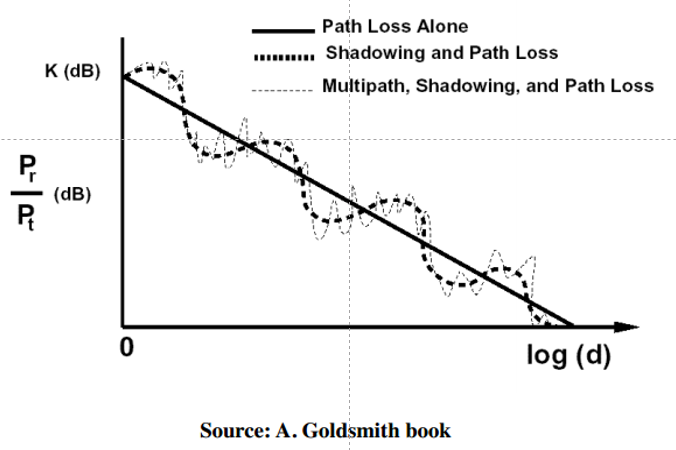 Path Loss, Shadowing and fading

Variable decay of signal due to environment, multipaths, mobility, etc.
Path Loss modeling
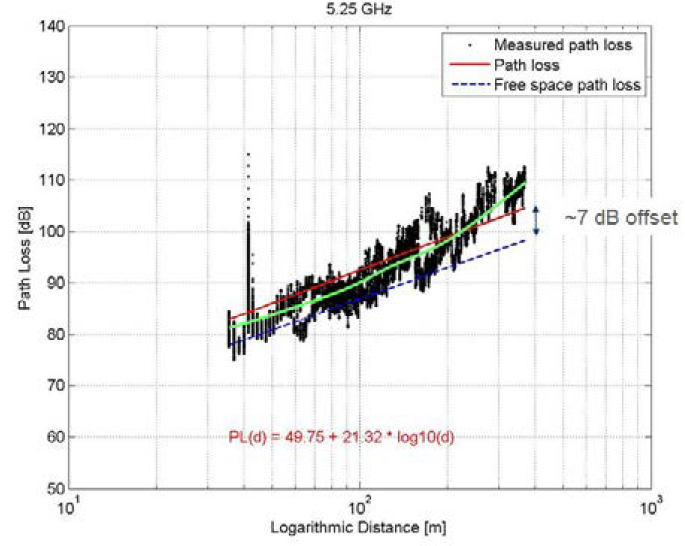 Maxwell’s equations
   - complex and impractical
 Free space path loss model
   - too simple
 Ray tracing models
   - requires site-specific information
 Empirical models
   - not always generalized to other environments
 Simplified power falloff model
Simplified power falloff models
 - Good for high-level analysis
  A simple model for path loss is:






Source: METIS project
Log-distance path loss
Piece-wise log-distance path gain
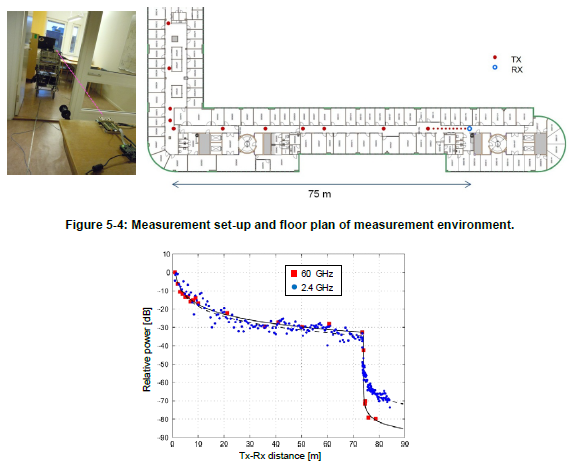 Source: METIS project (https://www.metis2020.com)
Empirical path loss models
For the models below, the path loss is of the form:

 Okumura (1960’s)
  - Based on extensive measurements
  - Applicable for f: 150 – 1500 MHz, d: 1 - 100 km, ht: 30 - 100 meters, hr: 0 - 10 meters
 Hata
  - Analytical expression to approximate Okumura’s model
 COST 231 (1990’) 
  - Extension to Hata’s model
  - Applicable for f: 1.5 - 2 GHz, d: 1 – 20 km, ht: 30 – 200 m, hr: 1 - 10 m
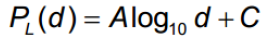 Path loss according to the Okumura-Hata model

Path loss vs. Frequency
Path loss vs. distance



Source: A. Molisch book
Coverage vs frequency
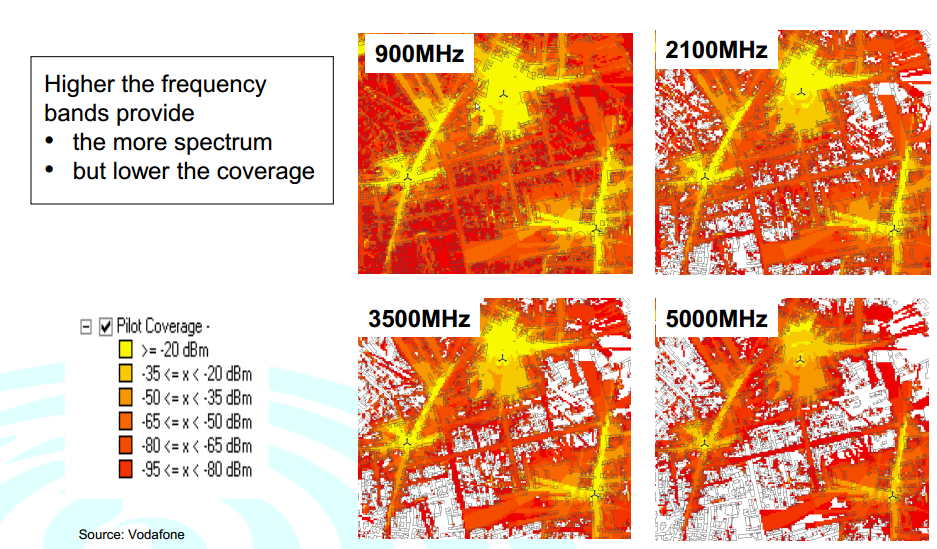 Shadowing
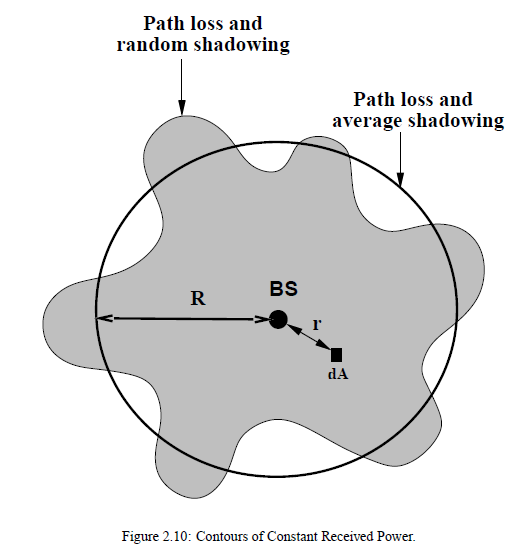 The received signal is shadowed by obstructions such as hills and buildings
  Outdoor model, Indoor model, Outdoor – Indoor model, 
 This results in variation in the local mean received signal power
   Pr(dB) = E[Pr(dB)] + X, X ~ N(0, δ)



Source: A. Goldsmith book
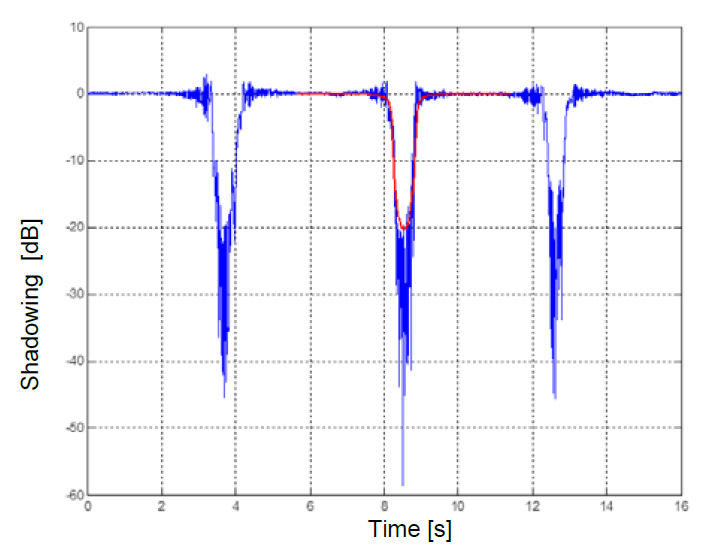 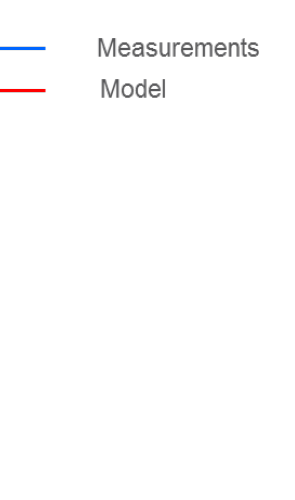 Body blocking loss for a LOS link (4 meter distance) at 60 GHz
Source: METIS project (https://www.metis2020.com)
Small-scale multipath fading
Multipath fading due to constructive and destructive interference of the transmitted waves






Source: A. Goldsmith book
Multipath: power delay profile
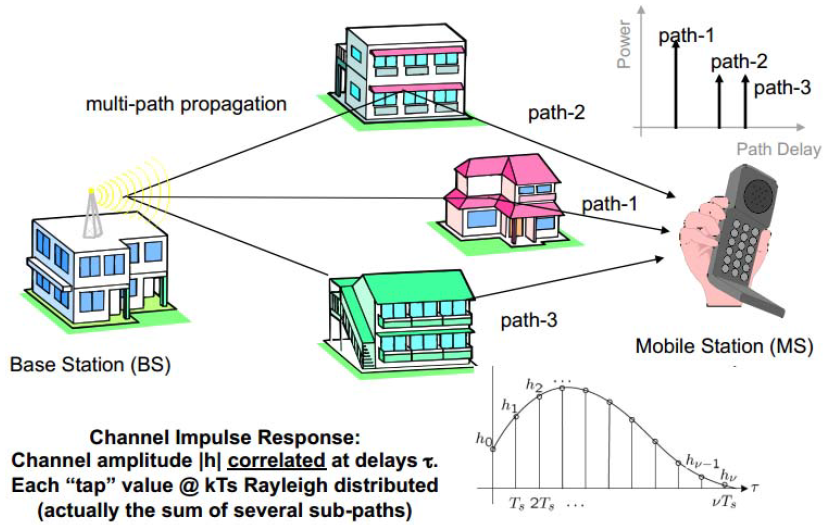 Source: David Tse book
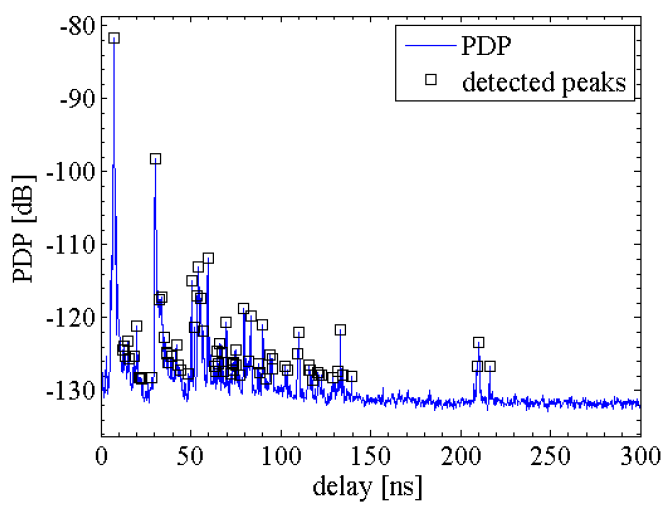 Example of LoS PDP with detected peaks
Source: METIS project (https://www.metis2020.com)
Delay spread
Summary
Wireless Channel
   path loss 
   fading
   shadowing 
   multipath 
    etc
 Wireless Channel Models 
    modeling approaches
    different scenarios
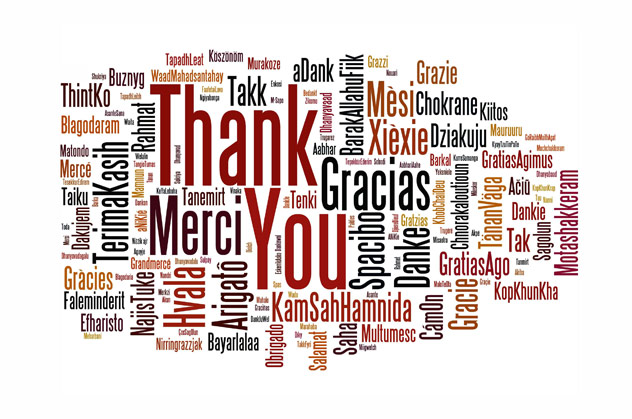